Электронная логопедическая  диагностика дошкольника
Выполнила  учитель-логопед  Сазанова А.А.
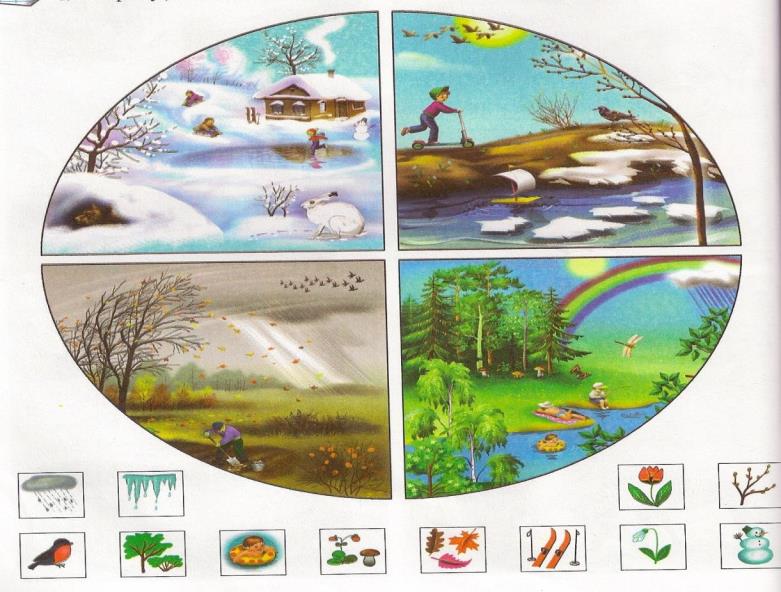 Назови одним словом. 
 Расскажи о приметах каждого времени года.
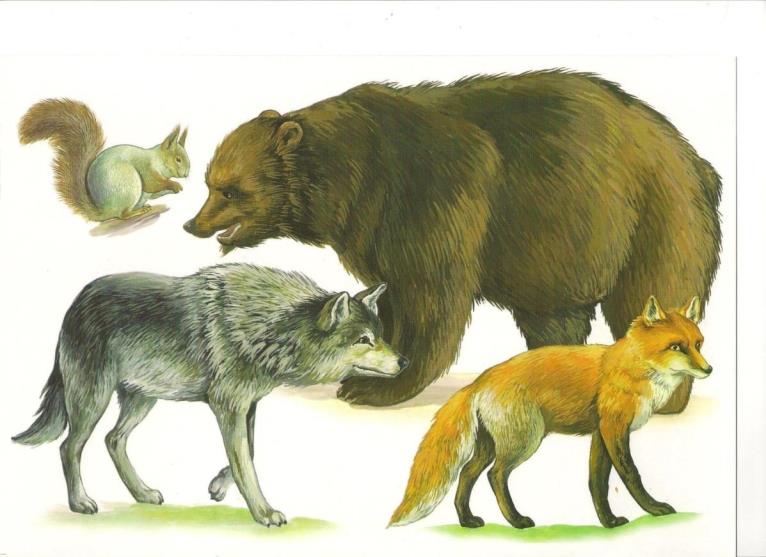 Назови одним словом
Чей?  Чья?  Чье?
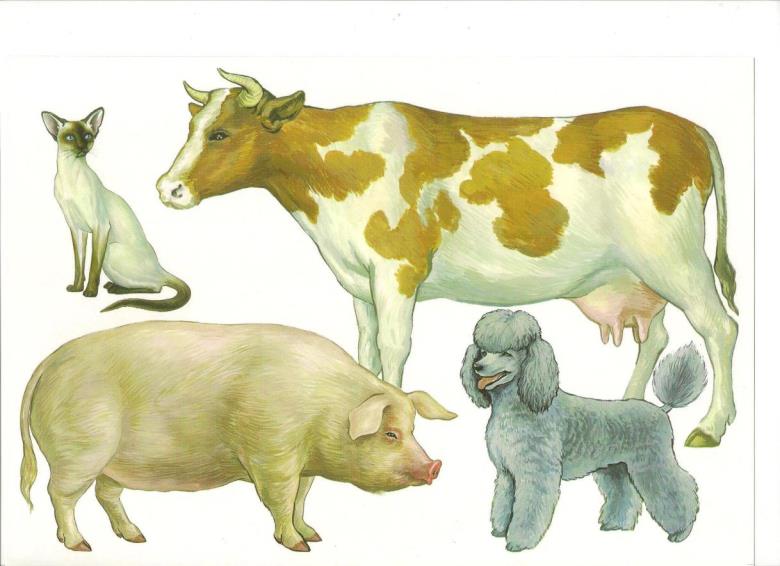 Назови одним словом
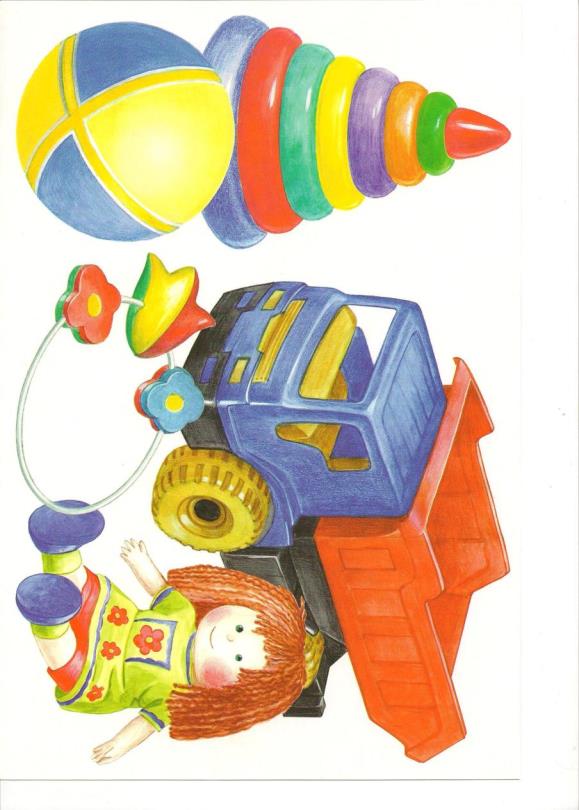 Назови одним словом
Назови одним словом
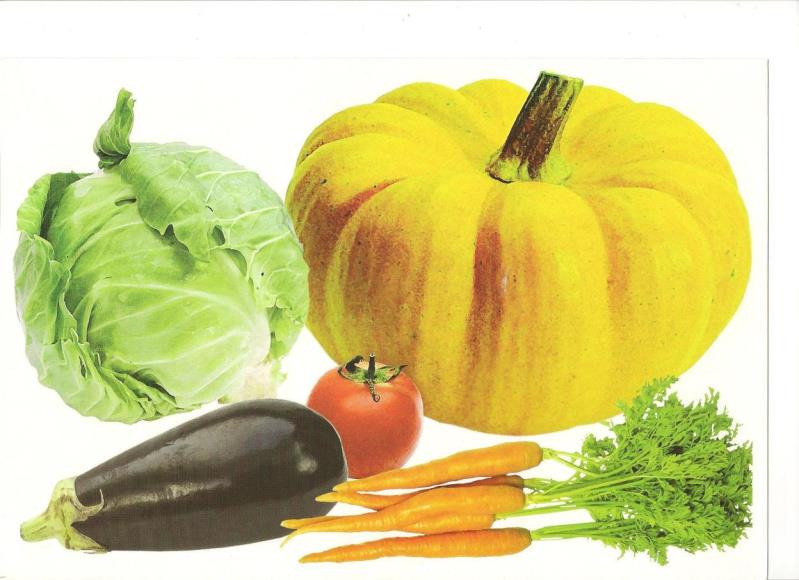 Назови одним словом
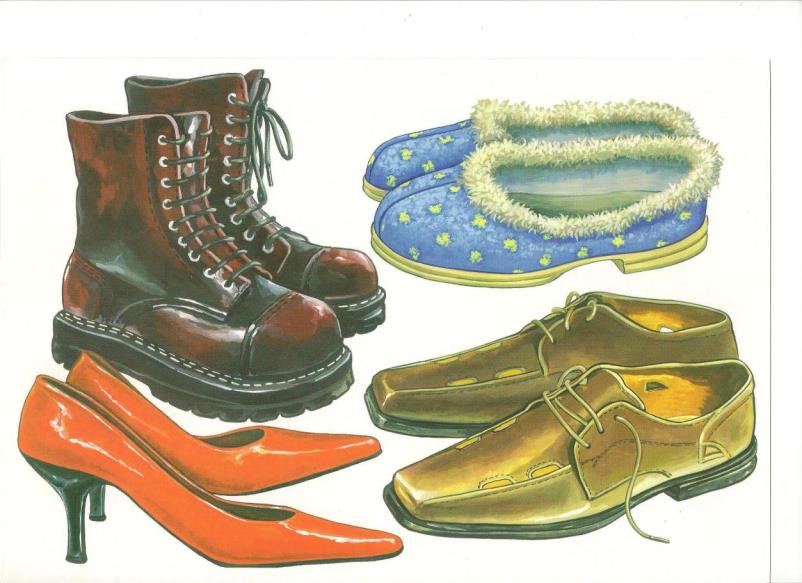 Назови одним словом
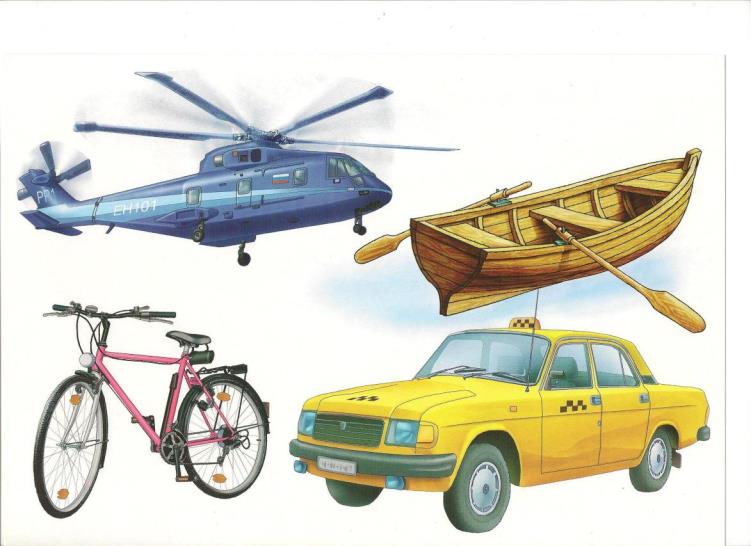 Назови одним словом
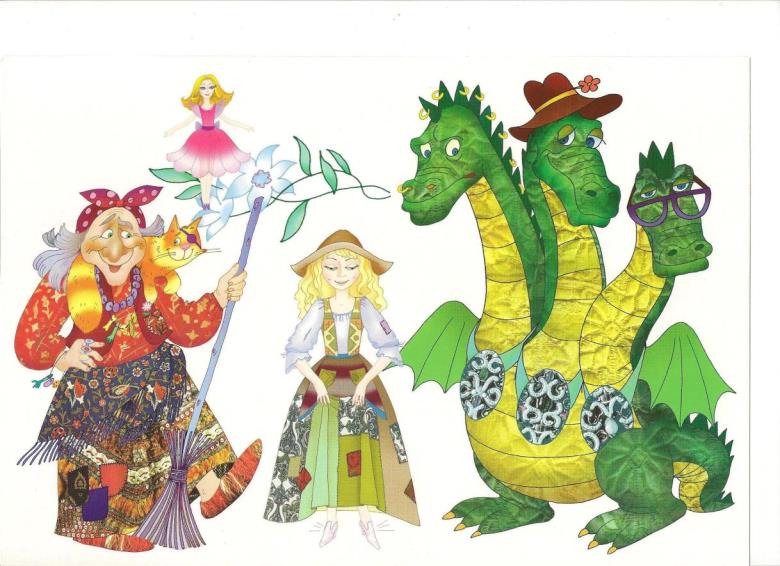 Назови одним словом
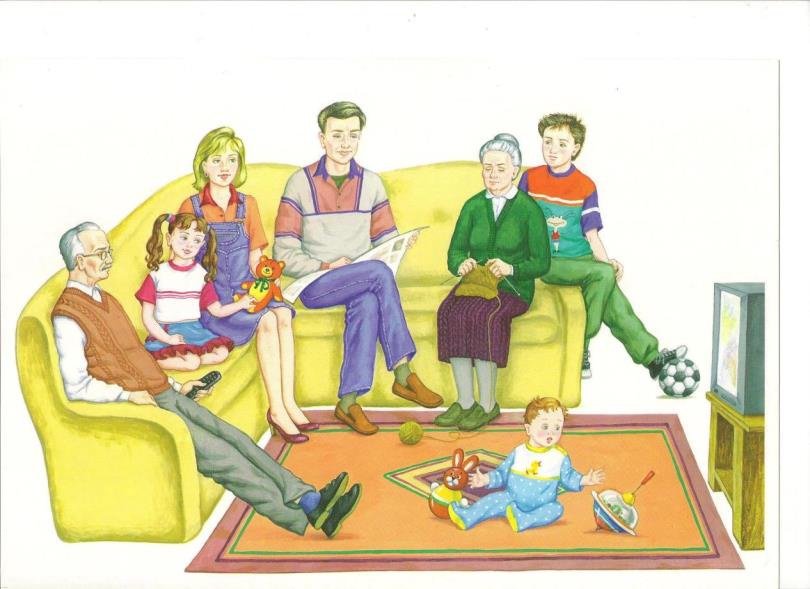 Назови одним словом
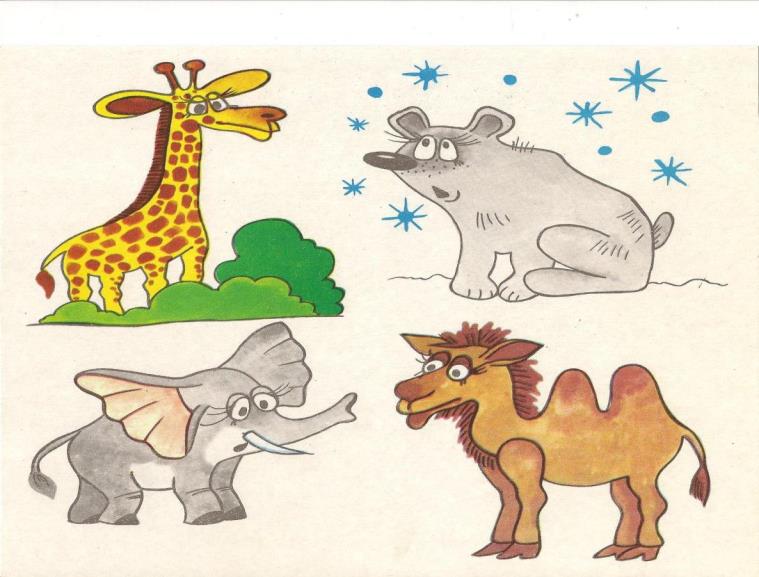 «Четвертый  лишний»
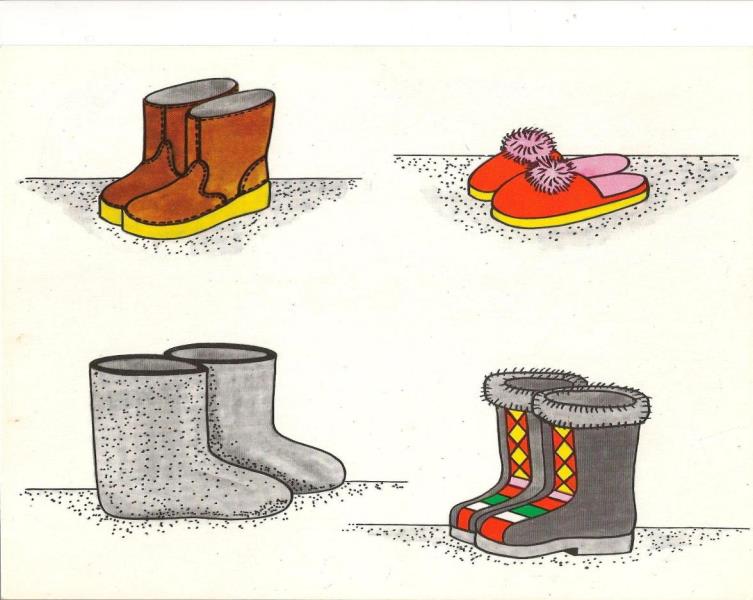 «Четвертый лишний»
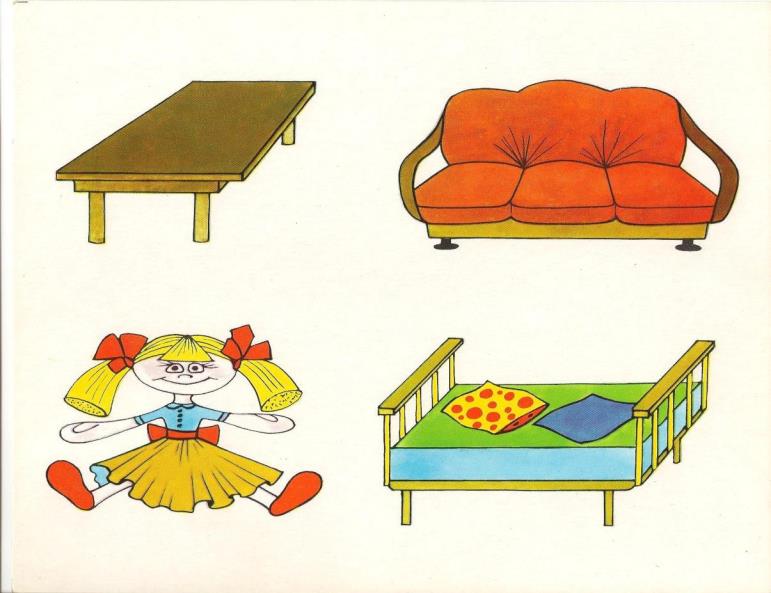 «Четвертый лишний»
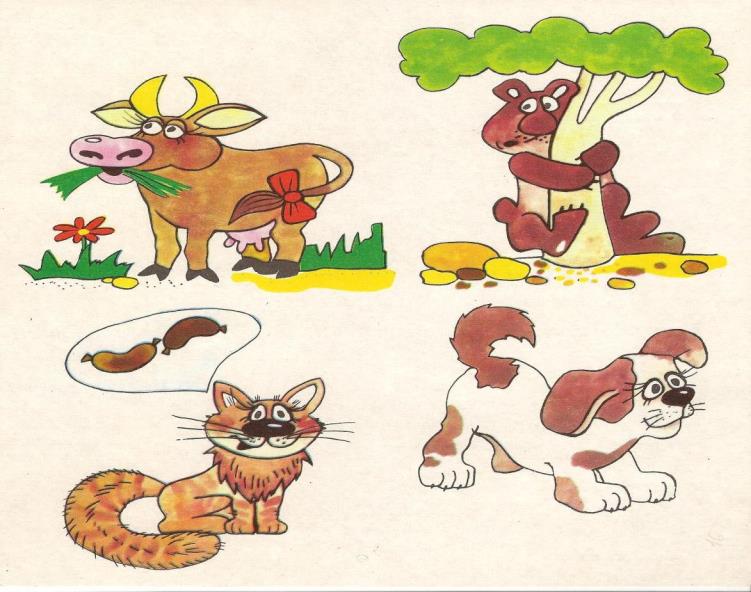 «Четвертый лишний»
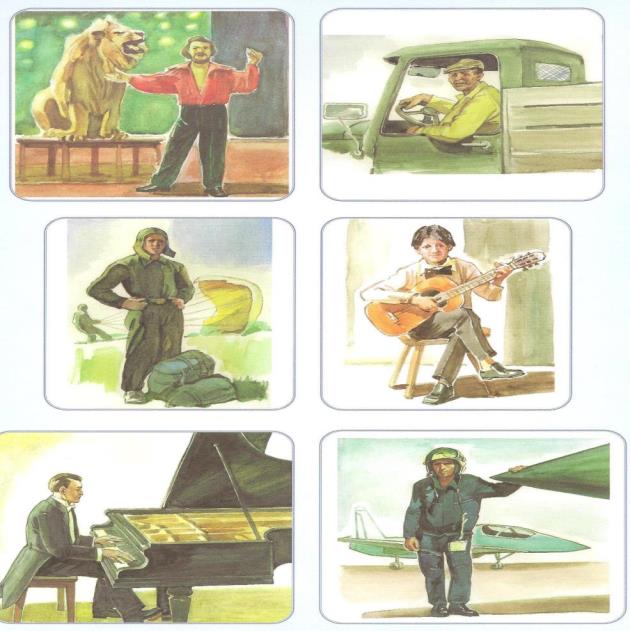 Назови профессии  людей.
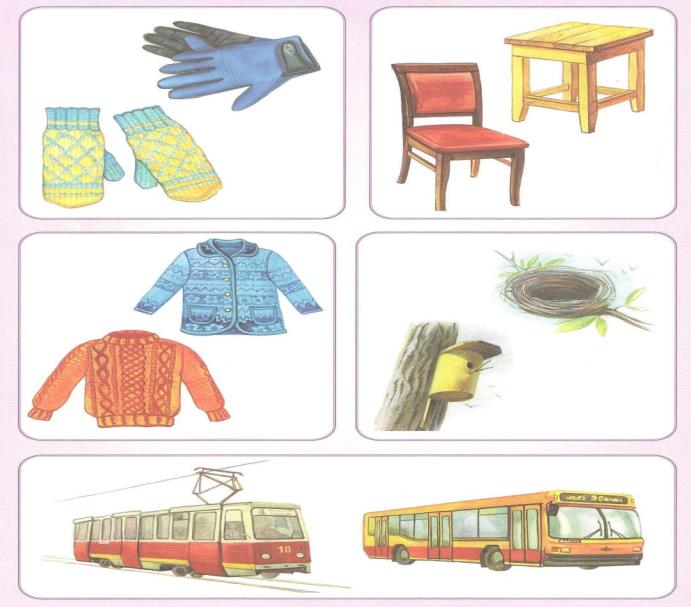 Назови предметы? 
Что общего и чем отличаются предметы в парах?
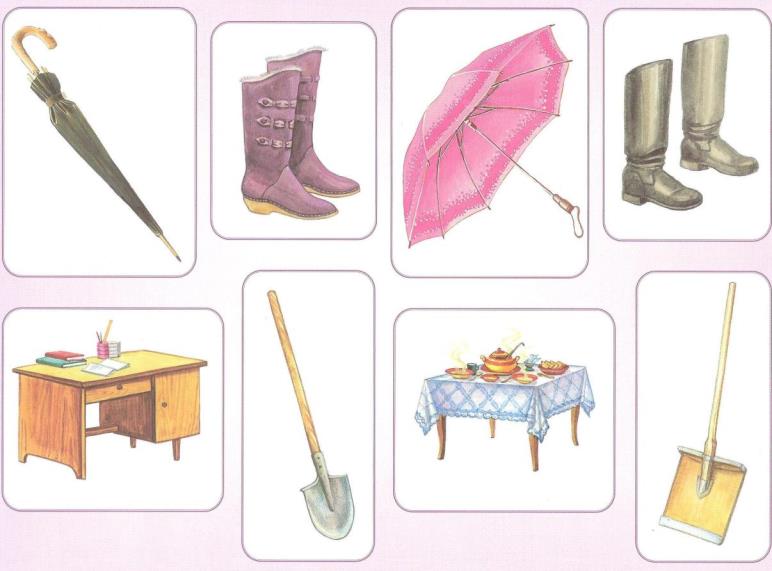 Назови предмет и его признак. 
Какие предметы похожи по  назначению?
Действия близкие по значению.
Какой чай в чайнике? 
Какой на ощупь снег? 
Какой дождь летом?
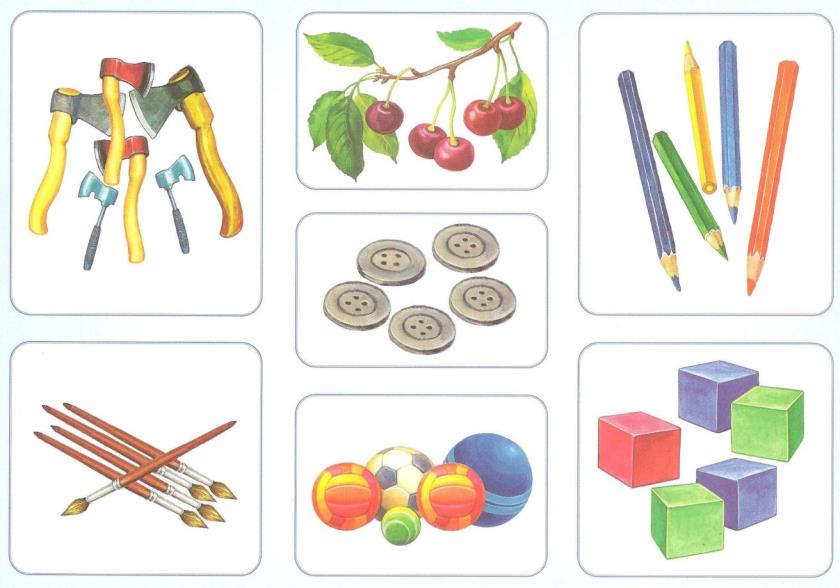 Согласование  существительного  с числительным.
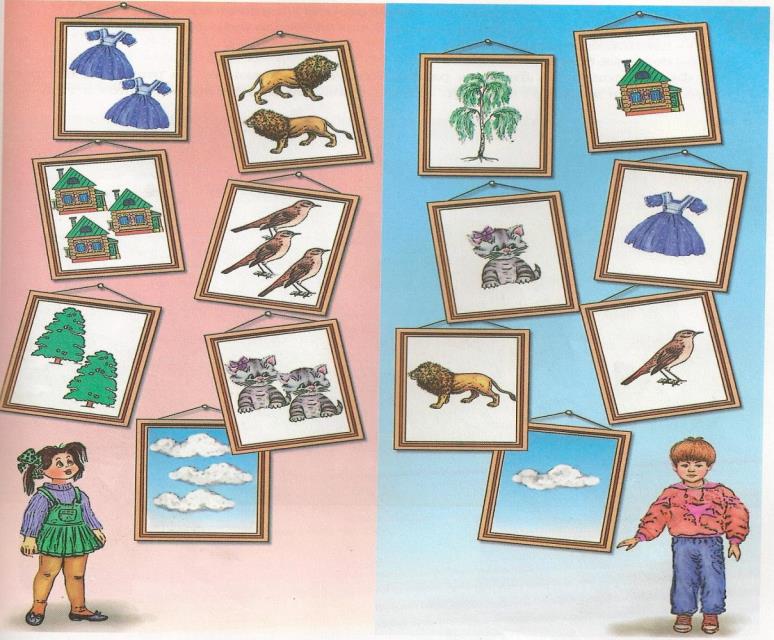 Один-много
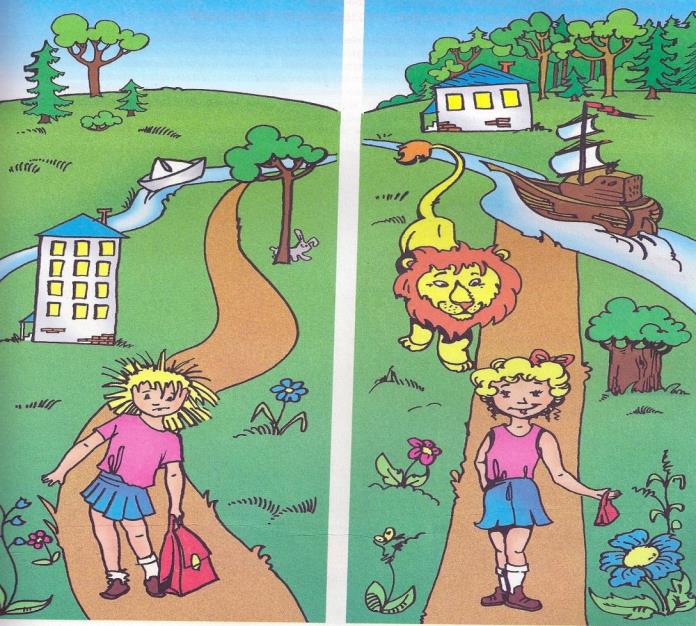 Слова-антонимы
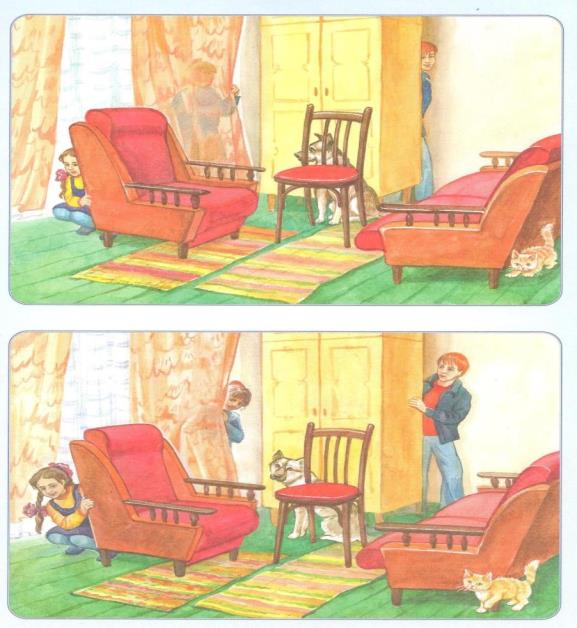 Предлоги
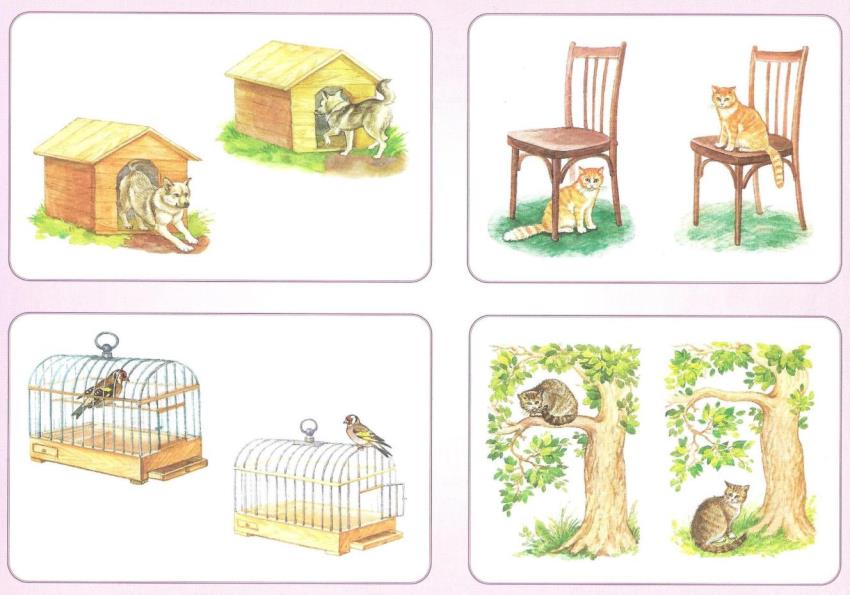 Предлоги
Слова-паронимы
Слова-паронимы
Назови предметы.
Выдели 1 (2, 3) звук этого слова.
Какое слово начинается  с  этой буквы?
Прочитай.
Назови  картинки
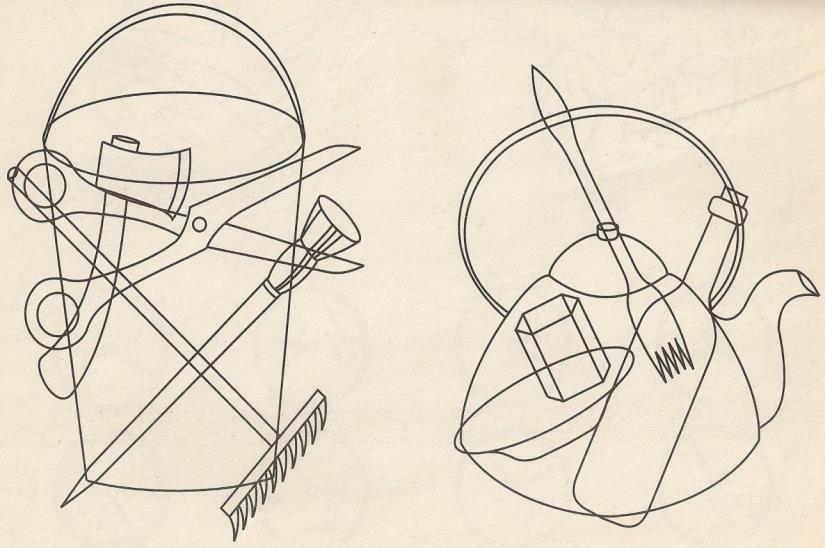 Назови предметы, которые видишь.
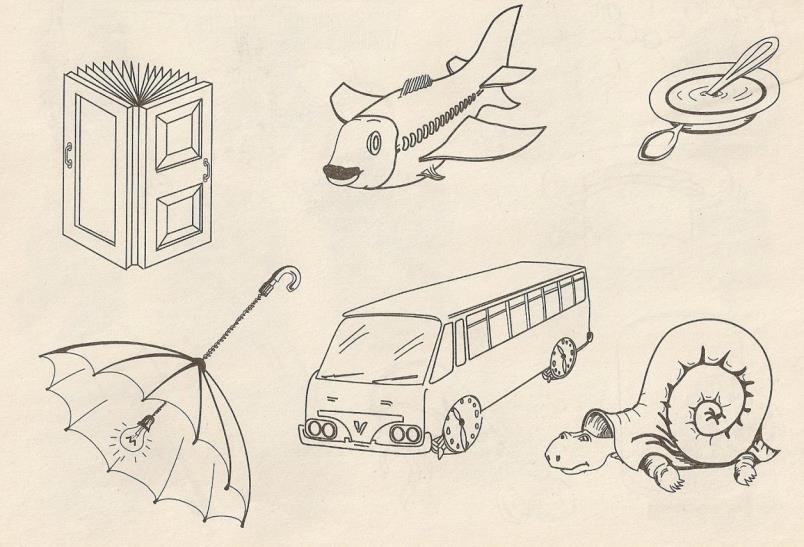 Чем необычны эти картинки?
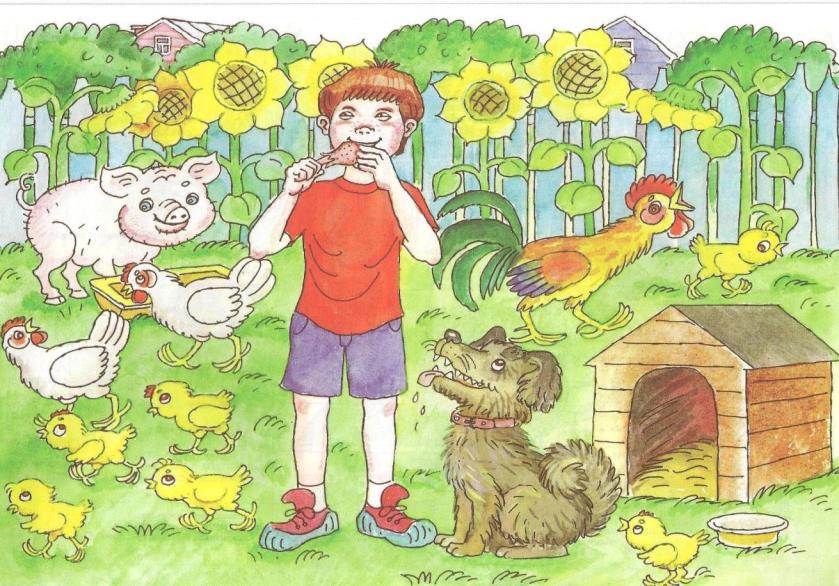 Составь рассказ по картинке.
Молодец!